人教精通版三年级上册
Look at my nose
WWW.PPT818.COM
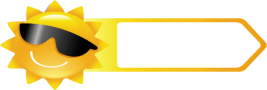 Review
Let’s sing
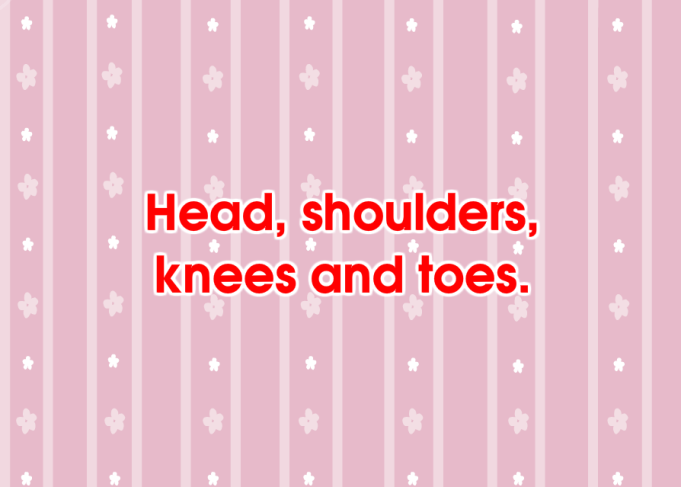 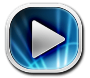 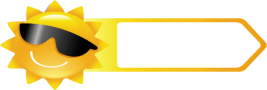 Review
Look and match
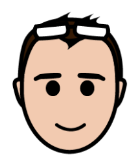 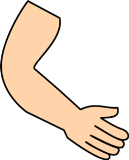 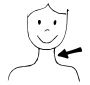 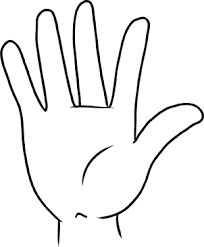 head
arm
leg
neck
foot
knee
hand
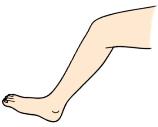 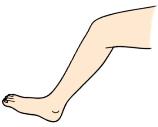 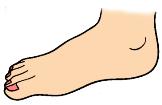 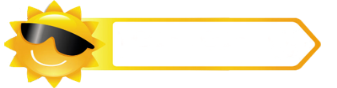 Presentation
Fun story
Read and act.
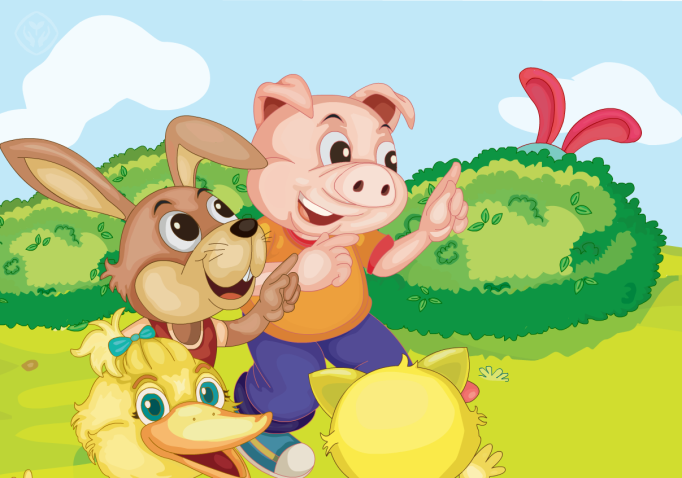 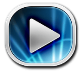 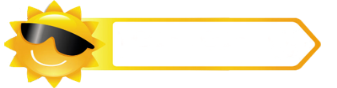 Presentation
Listen and repeat
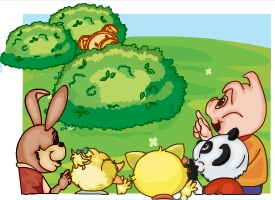 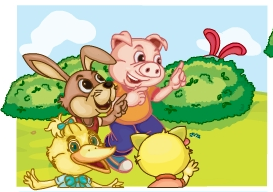 Look at the ears!
A rabbit!
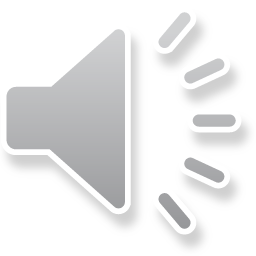 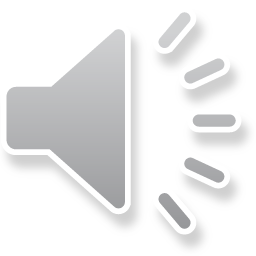 Look at the nose!
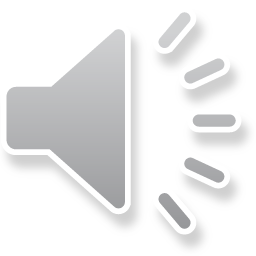 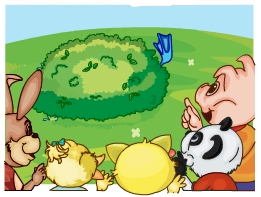 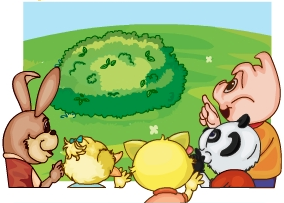 A pig!
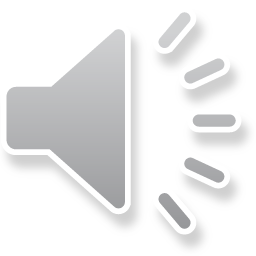 Look at the hand!
A panda!
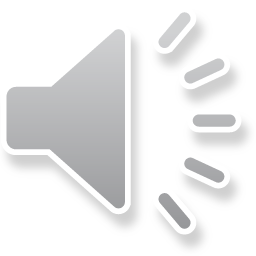 Look at the foot!
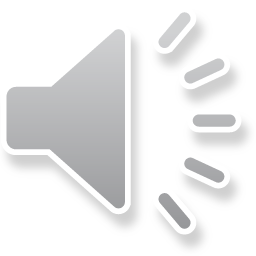 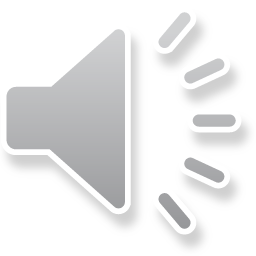 A duck!
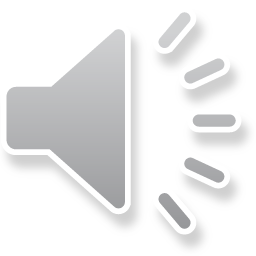 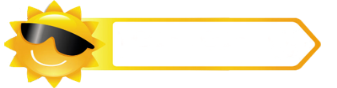 Presentation
Listen and repeat
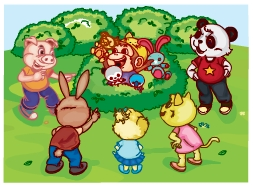 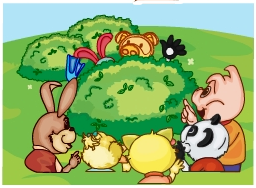 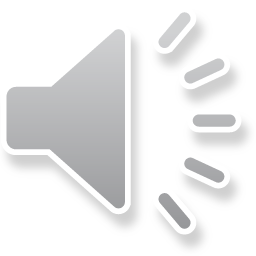 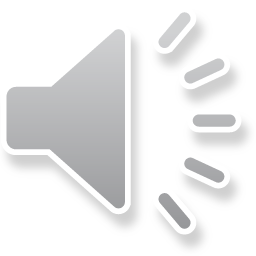 Look! The foot, nose, ears …
Oh, look! A monkey!
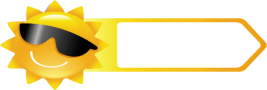 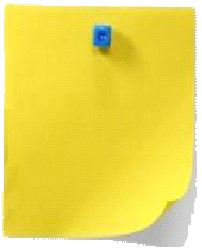 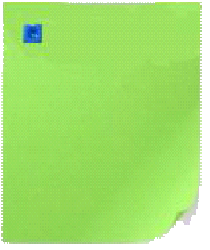 Read together.
(齐读)
Read in groups.
  (分组读）
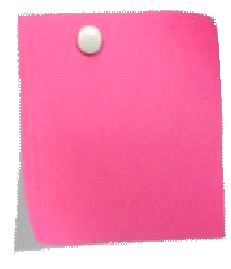 Read in roles.
（分角色读）
Practice
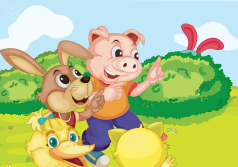 Let’s read
3
1
2
Show time
小组合作，试着练习对话并表演，其他同学评价。
Good
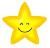 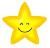 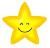 Great
Excellent
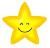 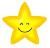 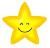 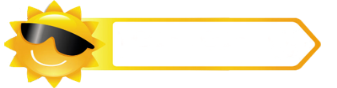 Presentation
Let’s check
Listen and number.
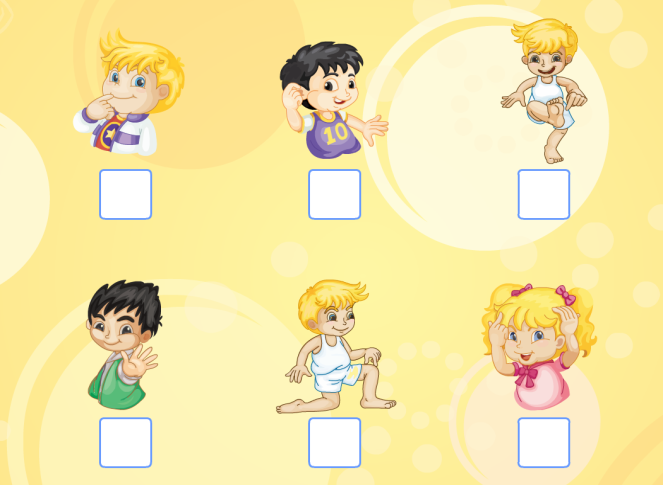 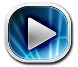 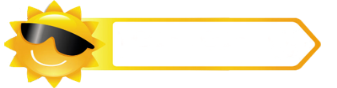 Presentation
Let’s think
Look and say.
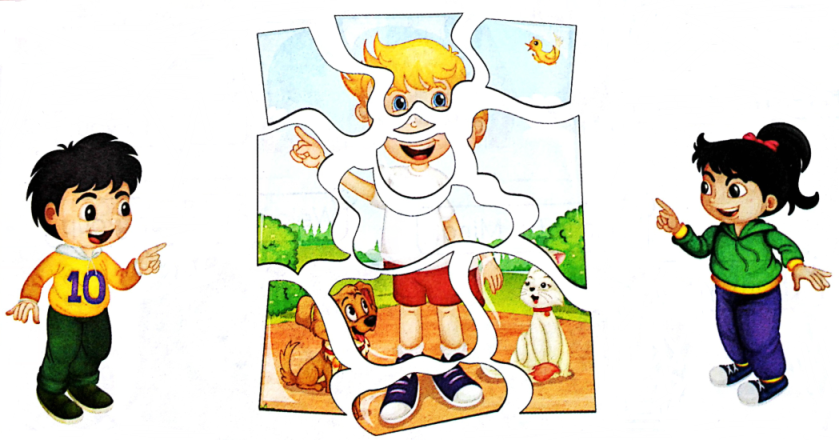 Look at the land.
Look at the head.
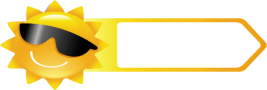 Practice
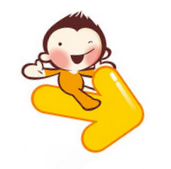 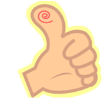 Choose and say
Game 1
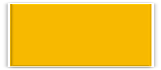 1
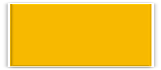 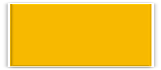 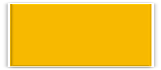 2
nose
3
4
eye
head
face
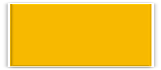 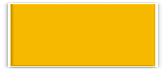 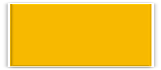 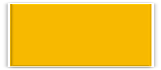 5
6
7
8
ear
arm
hand
neck
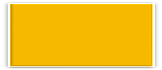 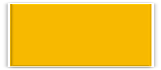 9
10
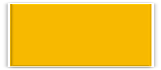 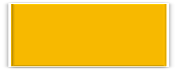 11
12
leg
knee
foot
mouth
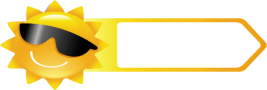 Practice
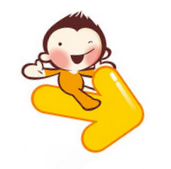 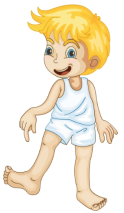 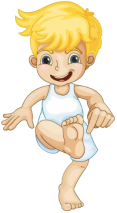 Point and say
Game 2
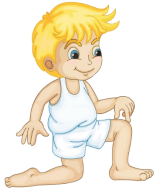 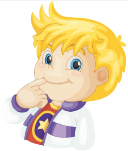 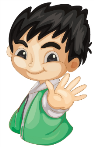 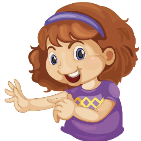 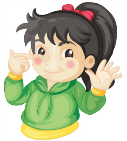 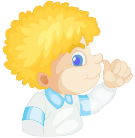 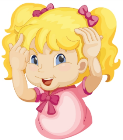 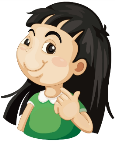 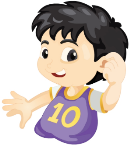 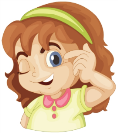 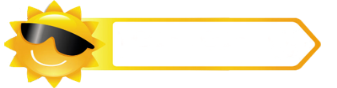 Consolidation
Listen and number the pictures.
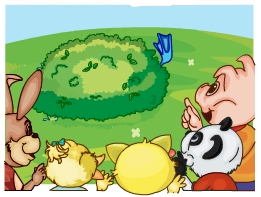 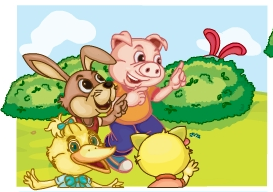 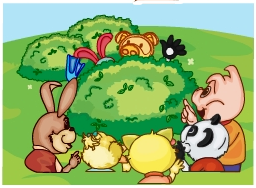 4
1
5
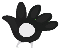 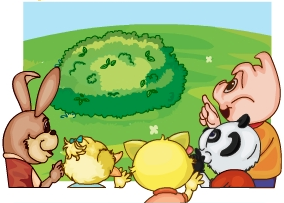 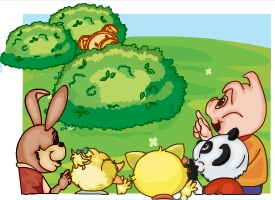 2
3
6
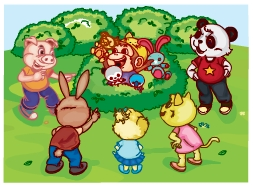 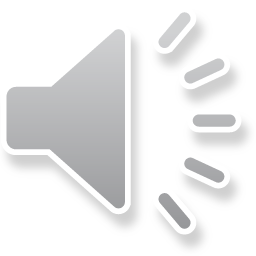 Homework
1. 观看或跟读Fun story部分的课文动画或录音，并注意语音、语调。
2.复习本单元所有的单词，并读给你的父母听。
3. 预习Lesson  19。
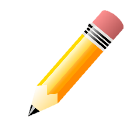 Close